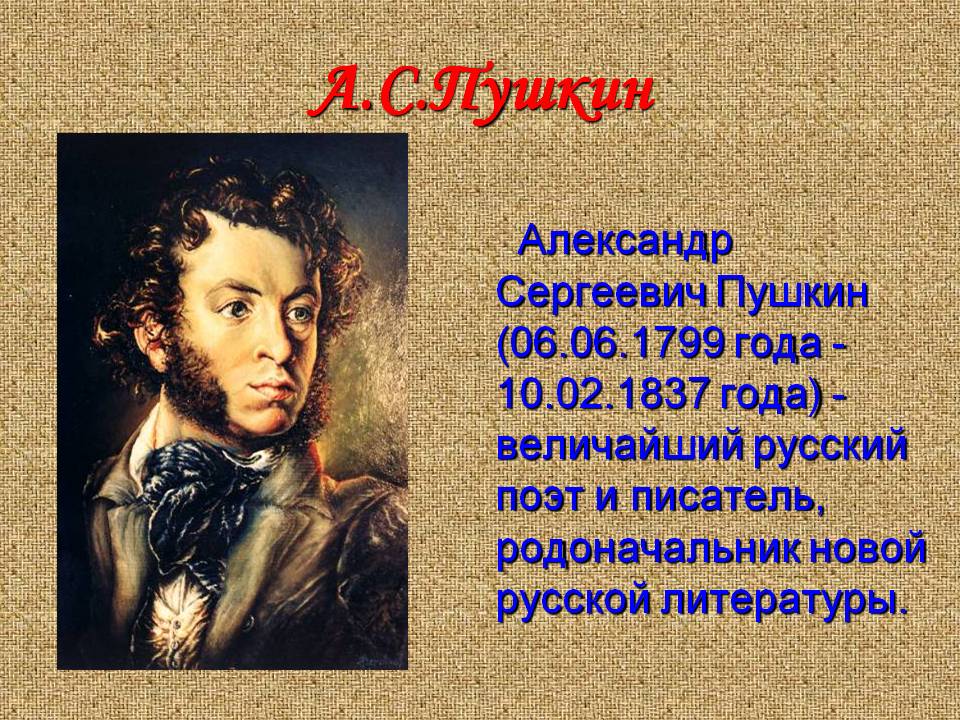 Пушкин в детстве
Няня Арина Родионовна
Пушкин в Царскосельском Императорском лицее (19 октября 1811года). Это было учебное заведение для мальчиков из родовитых дворянских семей.
Сказка о рыбаке и рыбке.
Сказка о рыбаке и рыбке.
Сказка о царе Салтане.
Три девицы под окном, пряли поздно вечерком.
Белка песенки поёт ,да орешки всё грызёт,А орешки не простые, все скорлупки золотые.
Царевна Лебедь
Свет мой, зеркальце, скажи, Да всю правду доложи.Кто на свете всех милее, всех румяней и белее.
Сказка о мертвой царевне и семи богатырях.
Сказка о мертвой царевне и семи богатырях.
У лукоморья дуб зелёный.